УЛААНБААТАР ХОТЫН ЗАХИРАГЧИЙН АЖЛЫН АЛБА
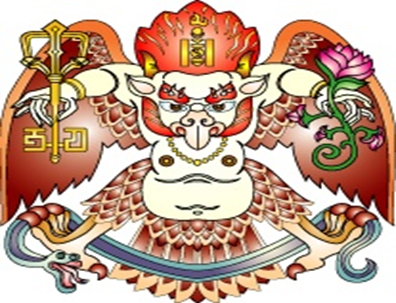 2020 оны 5-р сарын өргөдөл, гомдлын шийдвэрлэлтийн тайлан
ЗАХИРГААНЫ УДИРДЛАГА, САНХҮҮГИЙН ХЭЛТЭС
Нийт ирсэн  119 өргөдөл, хүсэлт,  гомдлоос:
Хугацаанд нь шийдвэрлэсэн                   77  буюу   65 %

Хугацаа хэтэрч шийдвэрлэсэн                  1  буюу      1%

Шийдвэрлэх шатандаа  байгаа                41  буюу  34 %
Өргөдөл, гомдол шийдвэрлэлтийн график 2020 оны 05-р сард
Өргөдөл, гомдлын шийдвэрлэлтийн    нэгдсэн тайлан (хэлтсээр)
2020 оны 05-р сард хандсан гол асуудлууд
ЗӨРЧЛИЙН ТУХАЙ
Дүгнэлт
Улаанбаатар хотын Захирагчийн ажлын албаны хэмжээнд ирсэн нийт өргөдөл гомдлын  хүрээнд:

	2020 оны 05 дугаар сарын 01-ний өдрөөс хойш манай байгууллагад ирсэн нийт өргөдөл гомдлыг 2020 оны 05 дугаар сарын 31-ний  дотор “Өргөдөл, гомдлын  нэгдсэн программ”-д  бүрэн бүртгэж, иргэдээс төрийн байгууллага, албан тушаалтанд гаргасан өргөдөл гомдлыг шийдвэрлэх тухай хууль, Засгийн газрын 2009 оны “Ил тод байдлыг илтгэх шалгуур үзүүлэлт батлах тухай” 143 дугаар тогтоол, Нийслэлийн  Засаг даргын 2013 оны А/127, А/1086 дугаар захирамжаар  батлагдсан журмын дагуу шийдвэрлэн ажиллаж байна. 
	Албанд иргэд, аж ахуйн нэгж, байгууллагаас хандаж ирүүлсэн санал, хүсэлт, өргөдөл, гомдлын  шийдвэрлэлтийн тайлан мэдээг цахим сайтад  сар болгон байршуулан мэдээллийг тогтмол шинэчлэн ажиллаж байна. 
/ubservice.mn/
Цаашид анхаарах асуудлууд:
Нийслэлийн Засаг даргын 2013 оны А/1086-р захирамжаар батлагдсан журмын дагуу өргөдөл, гомдлыг бүрэн дүүрэн  шийдвэрлэх.  
Мэргэжилтнүүд erp.ulaanbaatar.mn програм руу орж тогтмол хяналт тавин, шийдвэрлэлтийг богино хугацаанд шийдвэрлэж байх
Иргэдээс ирсэн өргөдөл, гомдол, хүсэлтийг өөрийн ажлын нэг хэсэг гэж үзэн богино хугацаанд шийдвэрлэх хандлагатай болох 
Өргөдөл, гомдол, хүсэлтийн шийдвэрлэлтийг талаар ажлын төлөвлөгөө болон биелэлтийн тайланд тусгаж байх

Захиргааны удирдлага, санхүүгийн хэлтэс
АНХААРАЛ ТАВЬСАНД БАЯРЛАЛАА